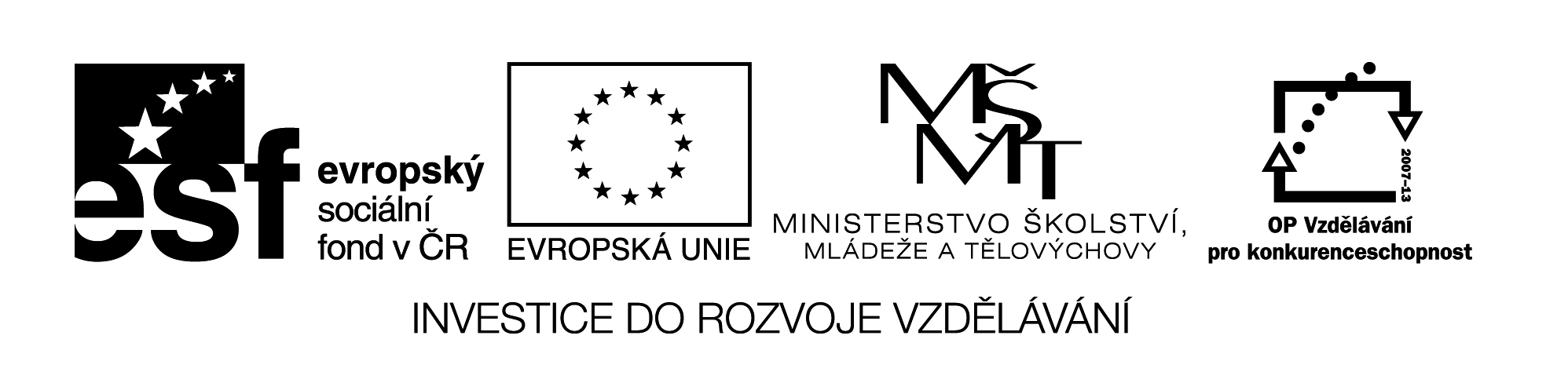 Verbos reflexivosZvratná slovesa
Vzdělávací materiál byl vytvořen v rámci projektu 
Inovace a zkvalitnění výuky na Slovanském gymnáziu
CZ.1.07/1.5.00/34.1088
Pronombres - 
Zájmena
V. reflexivos 
Zvratná slovesa
Cambios del significado – Změny významu
Pronombres - 
Zájmena
ESP
CZ
SE
ME
BAŇO


BAŇAS


BAŇA


BAŇAMOS


BAŇÁIS


BAŇAN
SE
TE
SE
SE
SE
NOS
SE
OS
SE
SE
Posición del pronombre – postavení zájmena
delante del verbo
detrás del verbo
ME
te
baňo después de cenar.
Báňa            después de cenar.
me
te
Voy a baňar            después.
No             baňes antes de cenar.
te
Quiero que            baňes ahora.
me
Estoy baňándo
Mi hermana                                    todos los días.
PINTARSE
se pinta
Mis hijos                                    a las diez de la noche.
ACOSTARSE
se acuestan
(Yo)                                maňana.
CASARSE
me caso
Todos los veranos (nosotros)                                 en la piscina.
BAŇARSE
nos baňamos
Qué te pasa? No (tú)                                           bien?
ENCONTRARSE
te encuentras
Los espaňoles                                        poco.
DIVORCIARSE
se divorcian
A qué hora (vosotros)                                     ?
ACOSTARSE
os acostáis
Miguel y Jaime siempre                                    en la última fila de la clase.
SENTARSE
se sientan
Cambios de significado
Algunos verbos cambian el significado según van con el reflexivo:
Llamar
Llamarse
telefonear,  poner un nombre
tener nombre
Otros verbos con los cambios del siognificado!
quedar
ir
llevar
volver
poner
hacer
encontrar
levantar
quedar(se)
(tú)                                  en casa o te vienes conmigo?
Te quedas
(nosotros)                                      en la Plaza Mayor, vale?
Quedamos
ir(se)
Este finde                                 (nosootros) a la playa.
vamos
Lucía, no te entiendo, por qué                                 (tú)?
te vas
volver(se)
Sabes qué día                                 Dani de su viaje?
vuelve
se ha vuelto
Jaime                                  loco, no habla con nadie.
(pretérito perfecto compuesto)
poner(se)
Como hace frío, (yo)                                  el abrigo.
me pongo
Martín siempre                                nervioso al hablar con
las chicas.
se pone
Juan                                 la mesa y tú haces la cama.
pone
se hizo
Penélope Cruz                           famosa en la pelis de 
Almódovar. (indefinido)
hacer(se)
frío, ponte el abrigo!
Hace
Quien quiere salir ya tiene que                            la mano.
levantar
levantar(se)
levantarme
Cuando salgo con Jaime, luego no puedo
Mi profesora del espaňol                         Fabiola.
se llama
llamar(se)
Si necesitas apoyo,                          a Lorenzo. (imperativo)
llama
encontrar(se)
Dónde están las llaves? No puedo                          las.
encontrar
A salir de casa                                 con Javi. (indefinido, yo)
me encontré
Qué te pasa? No                                  bien?
te encuentras
llevar(se)
Mi hermano y yo                            mal, siempre discutimos.
nos llevamos
En verano normalmente todo el mundo                      un chándal.
lleva
Zdroje
PROKOPOVÁ, L. Španělština pro samouky. 2.vyd. Praha : Leda, 1994. ISBN 80-85927-08-X. Kapitola 12, s. 103 – 104.
FIALOVÁ, I., V. JUŘINOVÁ, a J. ŠKUTOVÁ.  Španělská slovesa. 1.vyd. Brno :
Computer Press, 2006. ISBN 80-251-1000-1. Kapitola 6, s. 23 – 25.